Урок здоровья
"Веселый этикет за столом"
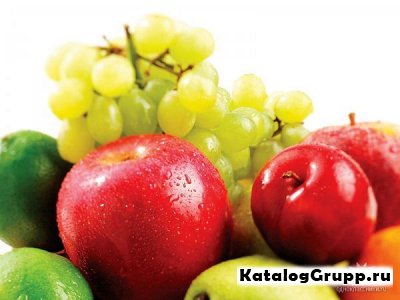 влияние различных факторов на наше здоровье
Образ жизни (50–55%)
Состояние окружающей среды (20–25%)
Наследственность (20%)
Здравоохранение (10%)
Человеку нужно есть,Чтобы встать и чтобы сесть,Чтоб расти и кувыркаться,Песни петь, дружить, смеяться.Чтоб расти и развиватьсяИ при этом не болеть,Нужно правильно питатьсяС самых юных лет уметь.
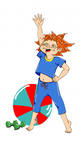 Правила питания
Ешь разнообразную пищу.
Меньше булочек и сладостей, а больше витаминов.
Не ешь много жареного, копченого, соленого, острого. Это вредно!
Пища не должна быть очень горячей или очень холодной!
Ешь в одно и то же время.
Обязательно позавтракай перед школой!
Нельзя есть прямо перед сном!
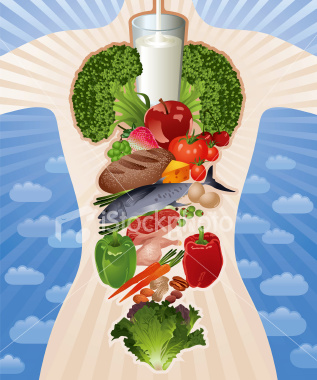 Белок строительный материал для клеток
Чтобы вырасти ты мог, В пище должен быть белок.Он в яйце, конечно, есть,В твороге его не счесть.В молоке и в мясе тожеЕсть он и тебе поможет.
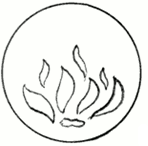 Фрукты, овощи и крупы –Удивительная группа –Нам в тепло и непогодуПоставляют углеводы,Нам клетчатку посылают,Витамины добавляютИ энергией питают.
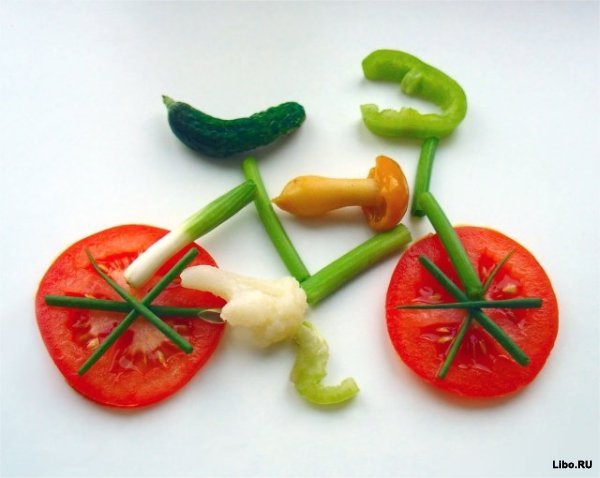 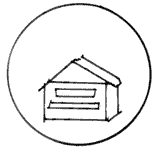 Жир, что в пище мы едим,Очень нам необходим:Сохранит температуру,Повлияет на фигуру,Защитит от холодов,Шубой нам служить готов
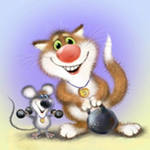 .
Один говорит: "Белая".Другой говорит: "Красная".Третий говорит: "Черная".Все трое правы. О чем они говорят?
Растут на грядке зеленые ветки,А на них красные детки.
За кудрявый хохолокЛису из норки поволок.На ощупь – очень гладкая,На вкус – как сахар, сладкая.
На жарком солнышке подсохИ рвется из стручков...
На жарком солнышке подсохИ рвется из стручков...
Уродилась я на славу,Голова бела, кудрява.Кто любит щи, меня ищи.
На лесной полянкеКрасуется Татьянка –Алый сарафан,Белые крапинки
Летом – в огороде, свежие, зеленые,А зимою – в бочке, крепкие, соленые.
Была зеленой, маленькой,Потом я стала аленькой.На солнце почернела я –И вот теперь я спелая.
Золотая голова велика, тяжела.Золотая голова отдохнуть прилегла.Голова велика, только шея тонка
Маленький, горький, луку брат.
Что копали из земли,Жарили, варили?Что в золе мы испекли,Ели да хвалили?
Красненькая матрешка,Беленькое сердечко.
В землю бросишь крошку-блошку,Полежит она немножко,И гляди – уже растетСамоварчик-корнеплод.
Красная мышка с белым хвостомВ норке сидит под зеленым листом.
Физкульт-минутка
Еда для здоровья
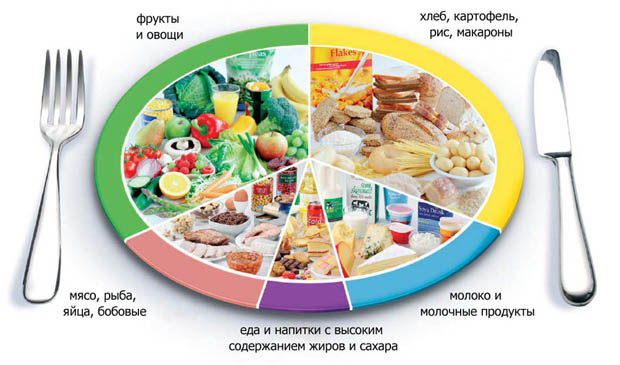